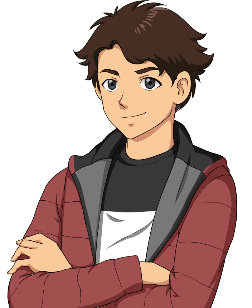 Hey, check out this comic I created.
Intro slide 1
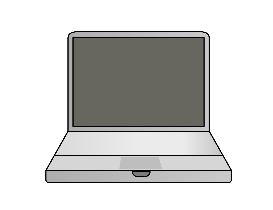 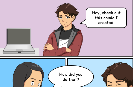 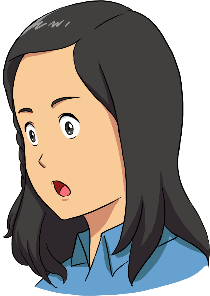 How did you do that?
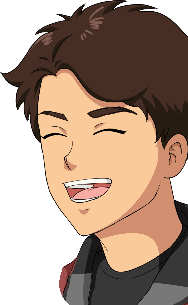 It’s so easy!
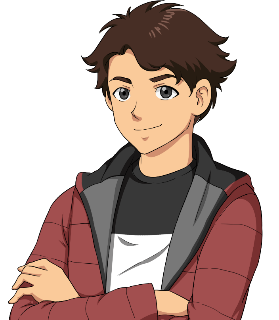 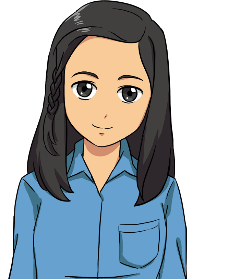 This template has everything I needed. I didn't have to draw a thing.
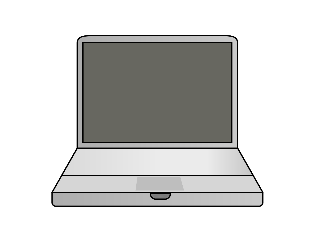 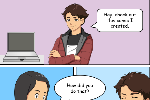 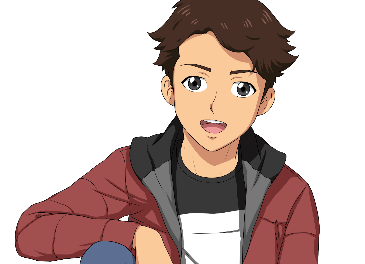 Here’s how to rotate and crop!
Intro slide 2
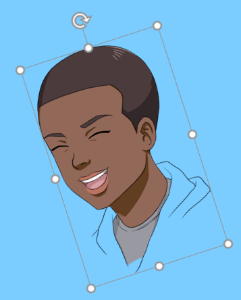 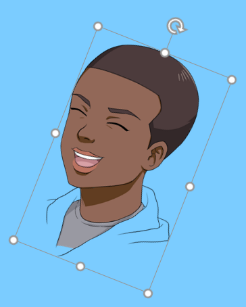 Rotate the character!

Click the object that you want to rotate.
Click the rotation handle at the top of the object, and then drag in the direction that you want.
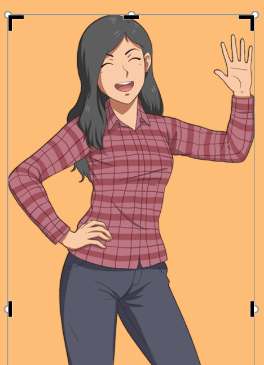 There’s a lot more you can do. Just select a character and you’ll see everything you can do under the Format tab.
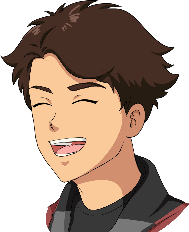 Crop the character!

On your slide, right-click the character, and then select Crop.
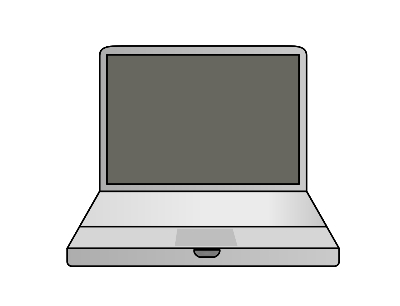 That's so cool. You should post your comic online.
Intro slide 3
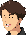 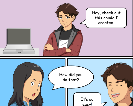 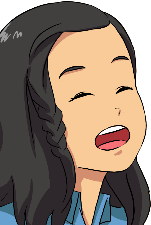 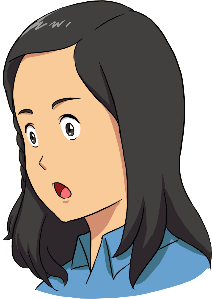 100,000
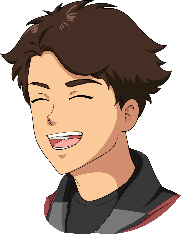 Whoa. I have an idea for a comic. I should make one...
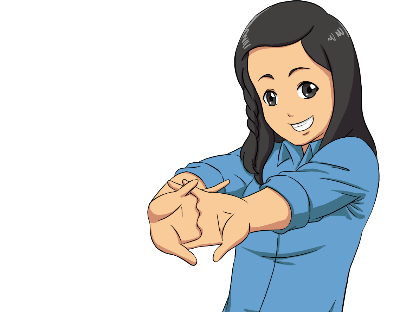 and so should you!
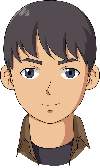 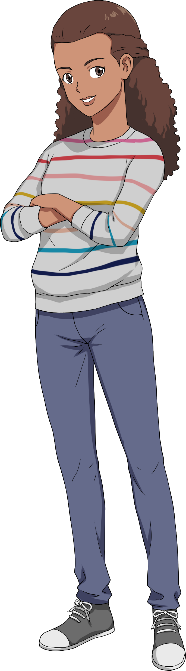 Example slide 1
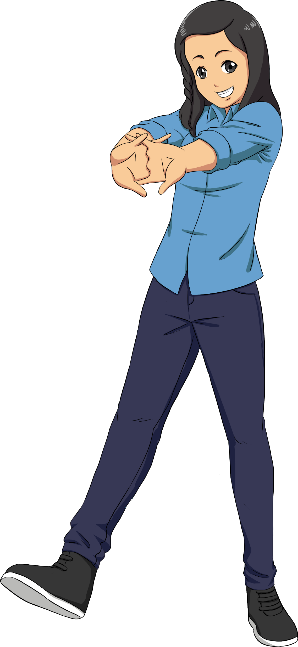 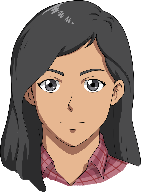 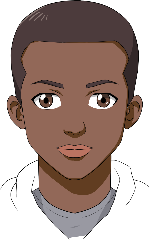 Combine characters into scenes, and crop, flip, or resize the pictures to get just the expressions you want. Start with these layouts or make your own!
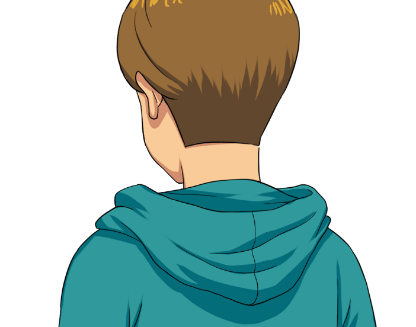 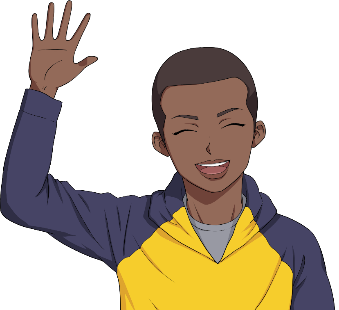 Example slide 2
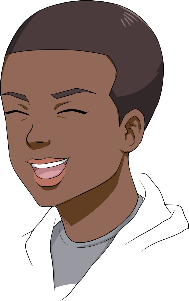 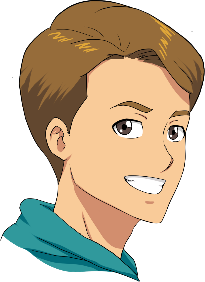 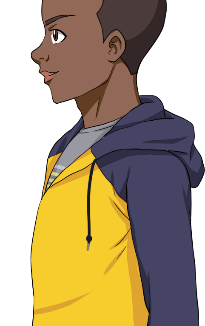 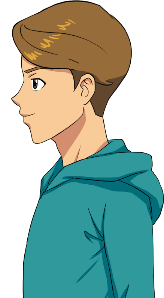 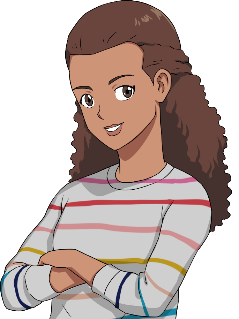 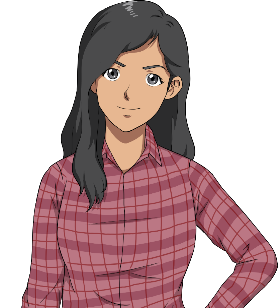 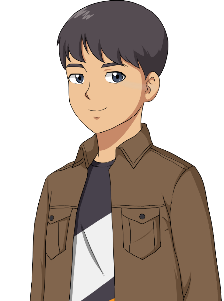 Example slide 3
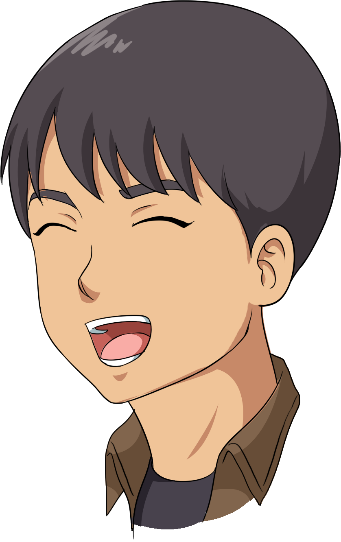 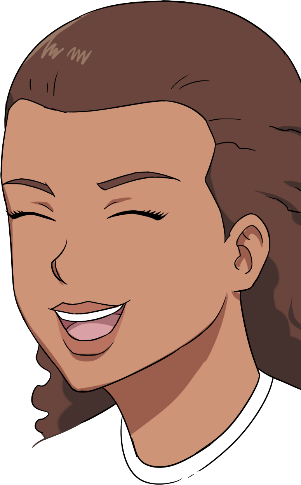 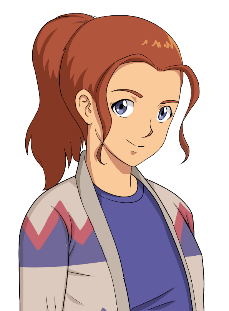 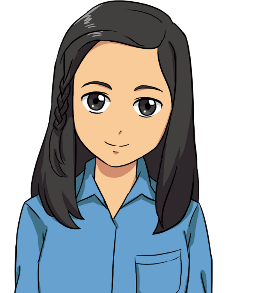 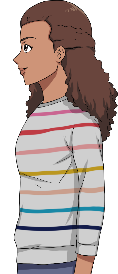 Example slide 4
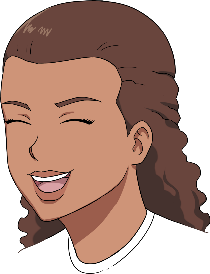 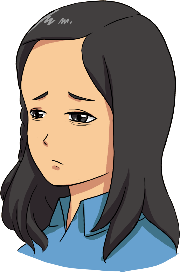 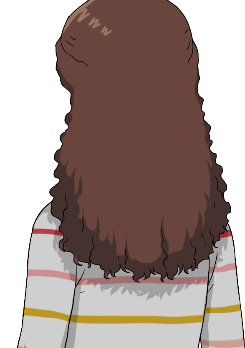 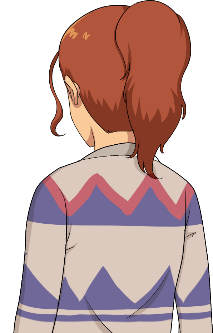 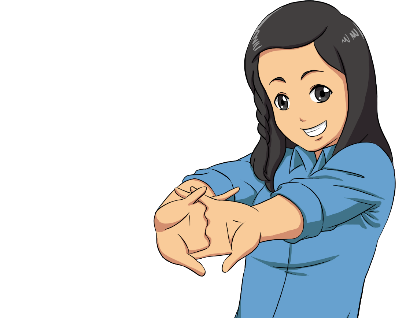 People slide 1
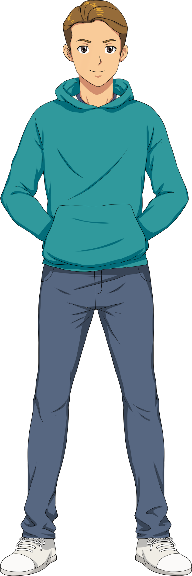 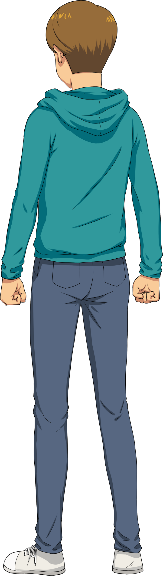 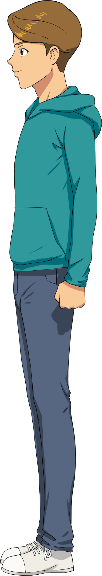 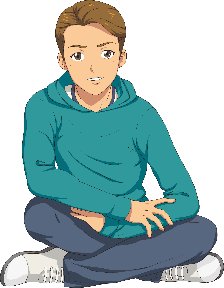 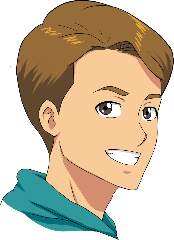 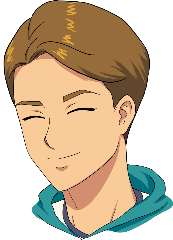 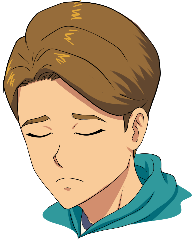 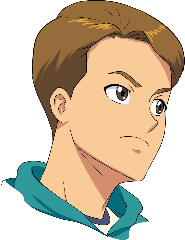 People slide 2
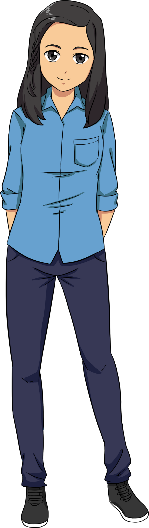 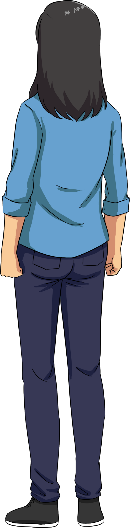 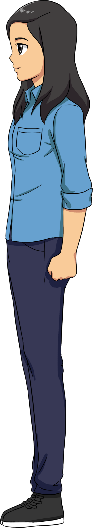 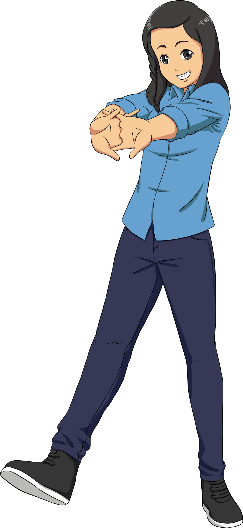 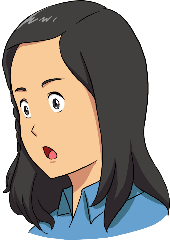 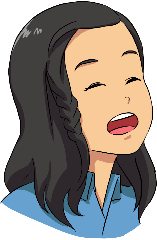 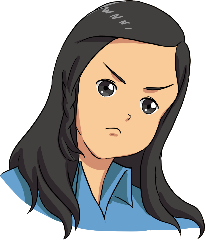 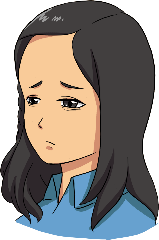 People slide 3
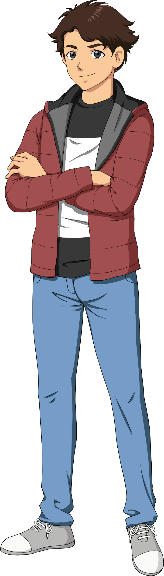 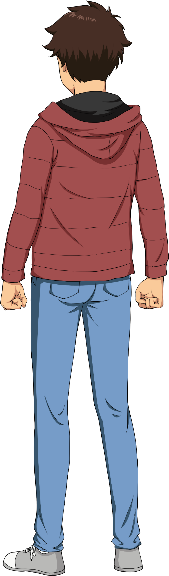 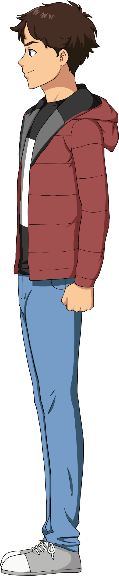 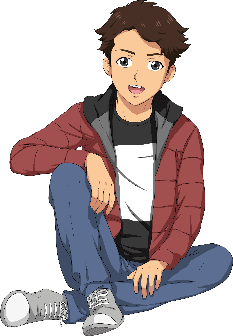 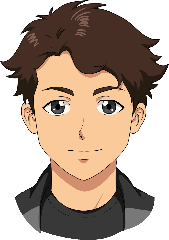 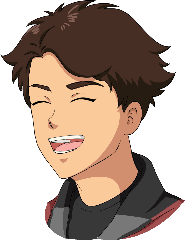 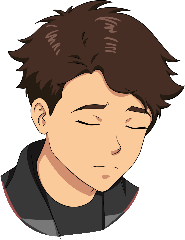 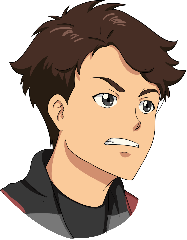 People slide 4
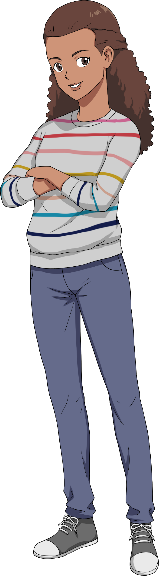 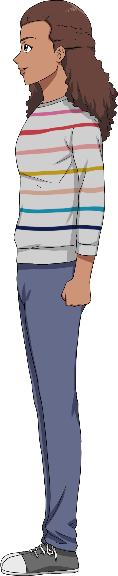 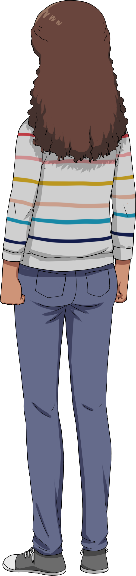 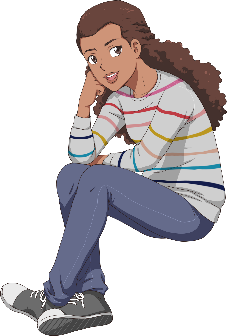 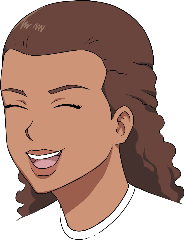 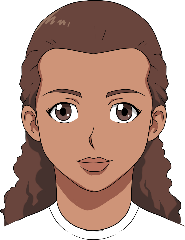 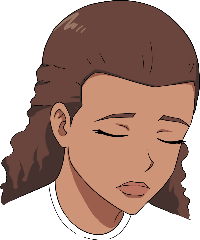 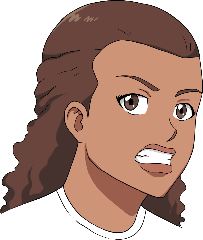 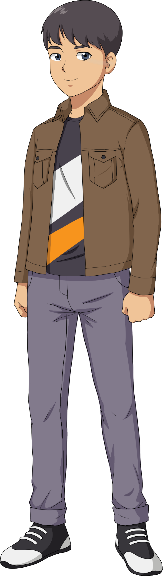 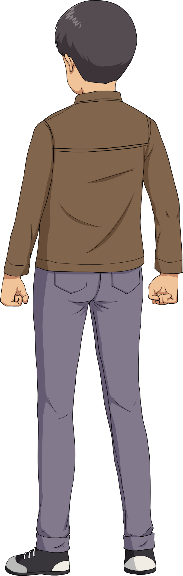 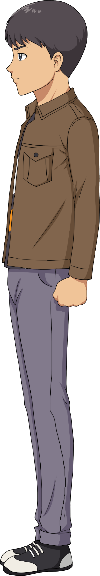 People slide 5
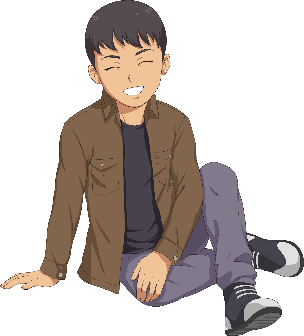 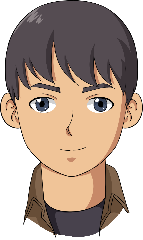 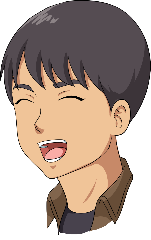 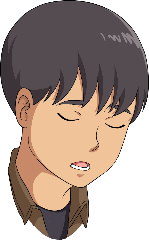 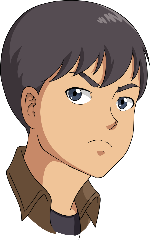 People slide 6
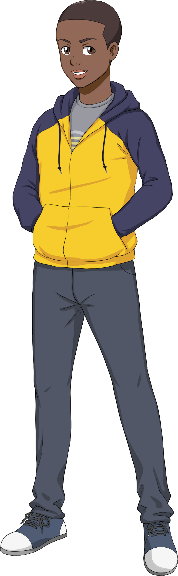 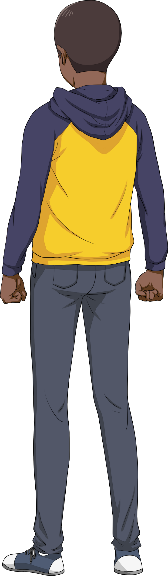 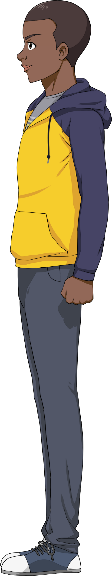 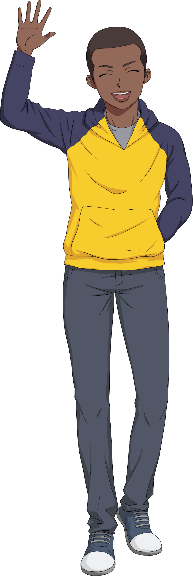 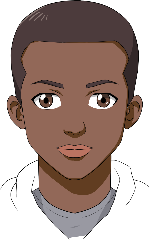 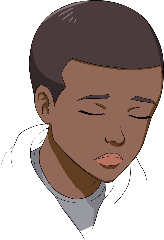 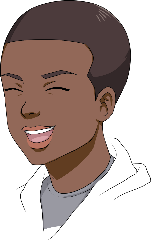 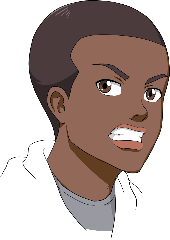 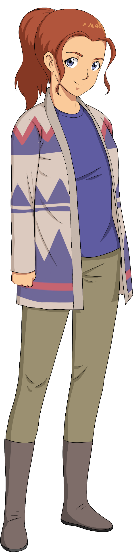 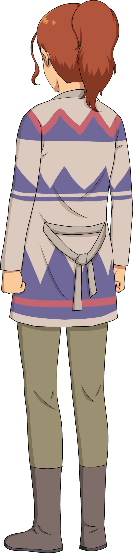 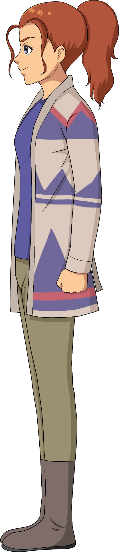 People slide 7
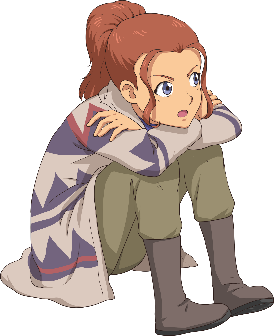 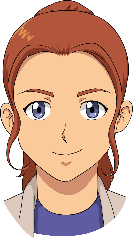 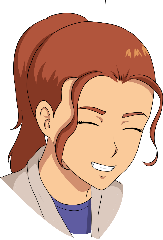 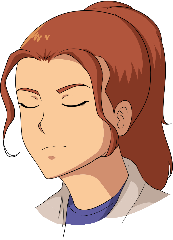 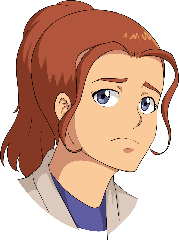 People slide 8
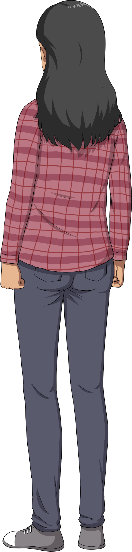 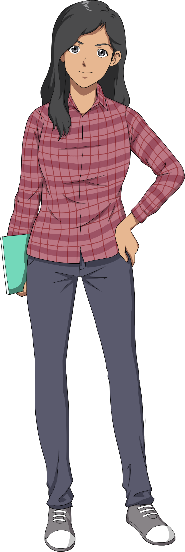 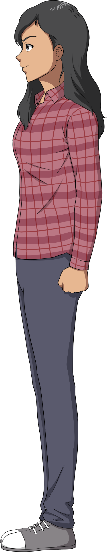 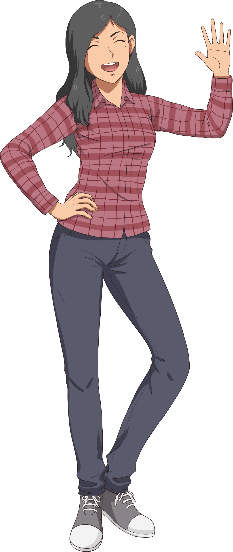 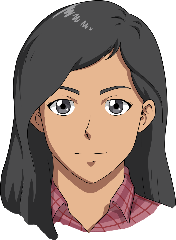 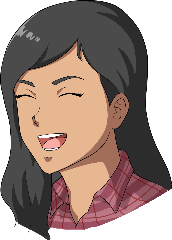 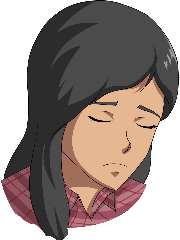 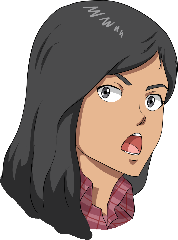